KONGRE VE FUAR YÖNETİMİ 8. HAFTA
Bu üniteyi tamamladıktan sonra;
Kongre turizm örgütlenmesinin genel anlamda gelişimini açıklayabilecek,
Kongre turizmi örgütlenmesinde ulusal kuruluşları tanımlayabilecek,
Kongre turizmi örgütlenmesinde uluslararası kuruluşları değerlendirebilecek,
Kongre turizmiyle ilgili uluslararası dernekler ve birlikleri analiz edebilecek bilgi ve becerilere sahip olabileceksiniz.
Kongre Turizminde Örgütlenmeler
    KONGRE TURİZMİ ÖRGÜTLENMESİNE GENEL BİR BAKIŞ
   Ülkelerin turizm ve kongre planlamalarında yönetimsel ve örgütsel anlamda farklılıklar göze çarpmaktadır. Örneğin Türkiye açısından bakıldığında “Türkiye Turizm Stratejisi 2023, Eylem Planı 2013”te de belirtildiği gibi turizm türlerinin çeşitlendirilmesine yönelik, ilerleyen dönemler için öncelikle geliştirilmesi planlanan turizm türleri içinde kongre ve fuar turizmi yer almaktadır.
Bahsi geçen planda da her ilde bir kongre merkezi oluşturulacağı ve gerek ulusal gerekse uluslararası kongrelerin Türkiye’de yapılması için tanıtma, planlama ve uygulama projelerinin hayata geçirileceği belirtilmektedir.
Türkiye’de bilindiği üzere tanıtım görevi, Kültür ve Turizm Bakanlığı’ndadır. Tanıtım bütçesinin tamamını Türkiye’de devlet karşılamaktadır. Bazı ülkelerde ise durum biraz daha farklıdır.
Örneğin, İtalya, Almanya, Fransa gibi ülkelerde tanıtım bütçeleri kamu dışından da kaynak alabilmektedir. Bu ülkeler gibi bazı ülkelerin turizm örgütlenmelerinde oteller, seyahat acentaları, kongre merkezleri, üniversiteler ve diğer ilgili kurum ve kuruluşlar gerek kendi bünyelerinde, gerekse bu kuruluşların bir araya gelmesiyle oluşmuş yapılanmalar mevcuttur.
Bu birimlerin görevleri arasında, kongre olanaklarını tanıtmak, pazarlamasına yardımcı olmak, ilgili kuruluşlar arasında koordinasyonu sağlamak, pazar ve sektör araştırmaları yapmak, kongrelere maddi ve manevi destekler sağlamak sayılabilir.
KONGRE TURİZMİ ÖRGÜTLENMESİNDE ULUSAL KURULUŞLAR
 Kongre turizmi kendi içinde çok sayıda hizmeti bir arada bulundurmaktadır. Tanıtım, pazarlama, teknik donanım ve diğer unsurlar açısından güçlü bir altyapıya ihtiyaç duymaktadır. Bu nedenle kongrelere yönelik düzenleme ve faaliyetlerin, konusunda uzman olan işletmeler aracılığıyla gerçekleştirilmesi gerekmektedir.
Kongrelerin yapılabilmesi için gerekli olan toplantı binaları ve kongre merkezleri gibi sabit yatırımlar yüksek maliyetli olup, genellikle devlet veya yerel idarelerce gerçekleştirilmektedir.
Kongre düzenlemeye destek veren ve sayıları gittikçe artan bu kuruluşlar belli organizasyon çatıları altında toplanarak etkinliklerini arttırmak ve rekabet avantajı sağlamak ve bununla birlikte pazar paylarını arttırmak amacıyla örgütlenmişlerdir.
Ayrıca; bu kuruluşlar ulaşım, altyapı, konaklama, kongre salonu ve olanakları, personel, güvenlik, yan hizmetler, çevre ve kültürel zenginlikler konularında belirli bir kalite ve kapasitede hizmet sağlayarak kongre örgütlenmesine ciddi anlamda katkı vermektedir.
Bazı ülkelerde ulusal turizm kuruluşları veya örgütleri, oteller, seyahat acentaları, kongre merkezleri, üniversiteler ve diğer ilgili kurum ve kuruluşlar kendi içlerinde veya bir araya gelmek suretiyle kongre birimleri oluşturmuşlardır.
Türkiye’de şehir otellerinden kıyı otellerine kadar ve hatta resort otellerinden dağ otellerine kadar birçok otelde toplantı salonu yer almaktadır. 
     Toplantı ve kongre turizmine yönelen oteller ise otellerinin yanı sıra kongre merkezi de açarak bu pazardan aldıkları payı artırmaya çalışmaktadırlar.
Kongre ve Ziyaretçi Büroları
  Yerel anlamda destinasyonların yönetim konusu öncelikle, ürün geliştirme, uygun fiyatlandırma politikaları oluşturma, etkili dağıtım kanalları kurma ve ürün paketleme (sunum) gibi bir takım tanıtım ile ilgili faaliyetlerle ilişkilidir.
Yapılan araştırmalar göstermektedir ki bir şehrin tercih edilen destinasyon olabilmesi için belli başlı bazı kriterleri kendi içinde bulundurması gerekmektedir. Bu kriterler, aşağıda belirtilmektedir:
• Destinasyonun ulaşılabilir olması,
• Destinasyonun kongre düzenleyebilecek kongre merkezi sayısının yeterli olması,
• Destinasyonda konaklama tesislerinin yeterli sayıda olması,
• Destinasyonda doğal ve tarihi zenginliklerin olması,
• Destinasyonda mahalli idarelerinin (kongre büroları, mesleki dernek ve birlikler vb.) katkı ve desteğinin olması,
Kongre ve ziyaretçi büroları ilk olarak devletin finanse ettiği ve dolayısıyla yönetimde devletin egemen olduğu örgütler şeklinde ortaya çıkmıştır.  Devlet desteği de devam etmektedir.
İstanbul Kongre ve Ziyaretçi Bürosu (ICVB)
  İstanbul Kongre ve Ziyaretçi Bürosu 27 Mayıs 1997’de TUGEV (Turizm Geliştirme ve Eğitim Vakfı) bünyesinde “Kongre ve Ziyaretçi Bürosu İktisadi İşletmesi” olarak kurulmuştur.
Kar amacı gütmeyen bir organizasyon olarak örgütlenen İstanbul Kongre ve Ziyaretçi Bürosu, özel sektör ve kamu sektörü tarafından desteklenmektedir. T.C. Kültür ve Turizm Bakanlığı, Türkiye Odalar ve Borsalar Birliği (TOBB), İstanbul Ticaret Odası (İTO) ve turizm sektör birlikleri İstanbul Kongre ve Ziyaretçi Bürosu’nun başlıca destekleyicileri arasındadır.
Bunların dışında özel sektör kuruluşları olarak kongre merkezleri, dört ve beş yıldızlı oteller, kongre organize eden seyahat acentaları, restoranlar ve benzeri servis sağlayıcı işletmeler üye olarak destek vermektedir.
İstanbul Kongre ve Ziyaretçi Bürosu düzenlenen birçok uluslararası kongrede Türkiye’nin yalnız deniz, güneş ve kumla sınırlı kalmadığını, kış aylarında sunulan turistik hizmetlerin de en az yaz aylarındakiler kadar kaliteli ve başarılı olduğunu göstermiştir.
İstanbul Kongre ve Ziyaretçi Bürosu’nun bir destinasyon pazarlama kuruluşu olarak gerçekleştirdiği tanıtım ve pazarlama faaliyetlerini iki başlıkta değerlendirmek mümkündür. 
 Bunlar tanıtım, pazarlama ve satış amaçlı uluslararası fuar ve benzeri organizasyonlara katılım 
    İstanbul ve Türkiye ile ilgili yazılı ve görsel tanıtım malzemelerinin hazırlanmasıdır.
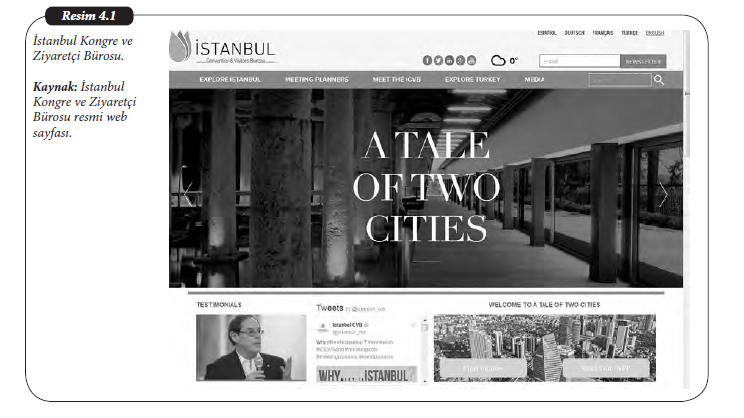 Türkiye’de düzenlenen kongrelerin % 85’i İstanbul’da gerçekleştirilmektedir. İstanbul’da yılda ortalama 100 bin turist, kongre turizmi bağlamında ağırlanmaktadır.
İzmir Kongre ve Ziyaretçi Bürosu (İzmir Convention & Visitor Bureau)
   Türkiye`nin belli başlı önemli turizm merkezlerinden olan İzmir, tarihi geçmişi, kültürel mirası, sahilleri, doğası, iklimi, alt ve üst yapı olanakları ile kongre turizminin gelişmesi için elverişli bir şehirdir. İzmir, Türkiye’nin üçüncü büyük kentidir.
Uluslararası kongrelerin yapılması, bu tür kongrelere katılacak üst düzey seçkinlerin ağırlanması için gerekli otel, restoran, ulaşım ve benzeri hizmetlerin sağlanması, üst düzey kültürel etkinliklerin düzenlenmesi, İzmir gibi kentleri avantajlı duruma getirmektedir.
Uluslararası İzmir Fuarı ve yıl boyunca düzenlenen fuarlar önemli tanıtım olanakları sağlar; bunun yanı sıra on bir üniversite, dört tıp fakültesi ve farklı sanayi kollarının bulunduğu İzmir’de çok farklı etkinlikler düzenlemek de mümkündür.
Büronun kuruluş amacı, uluslararası kongre ve toplantıları İzmir`e çekebilmek, İzmir`in kongre turizmi potansiyelini ortaya çıkarmak ve bu amaçla uluslararası platformda tanıtımını yapmaktır.
İzmir Kongre ve Ziyaretçi Bürosu, yeni kurulmasına rağmen ICCA`ya (Uluslararası Kongre ve Toplantı Derneği) üye olarak kabul edilmiştir. İzmir’in EXPO 2015’i 21 oy farkla Milano’ya kaptırması ve sonrasında EXPO 2020’ye aday olması bile İzmir’e bir hareketlilik kazandırmıştır. Şehir otellerinin sayısı artmış, eskiler yenilenerek hizmete açılmıştır.
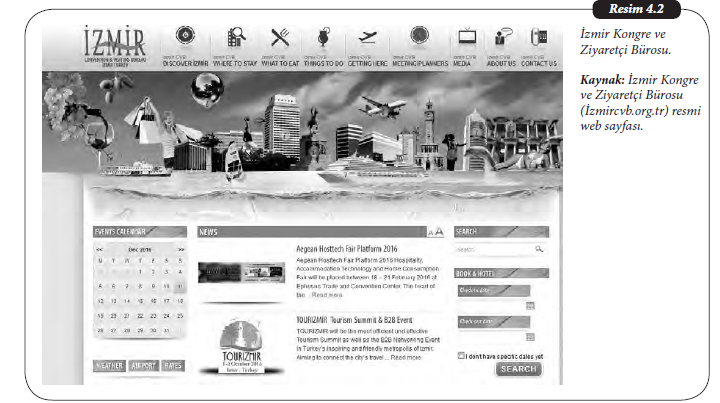 Antalya Kongre Bürosu (Antalya Convention Bureau-ACB)
   Antalya, coğrafi ve mimari yapısı, coğrafyası, kitle turizmi olması, havaalanına yakınlığı, önemli şehirlere uçuşların ve bağlantıların olması, iklimin uygunluğu, teşvik ve ödüle dayalı toplantılarda eğlence ihtiyacına fazlasıyla yanıt verebilmesi gibi yararlardan dolayı kongre turizmi açısından yeni bir destinasyon olma yönünde hızla gelişmektedir.
Ağırladığı yaklaşık 12 milyon turistle dünya çapında tanınan Antalya, otellerinde yer alan kongre ve balo salonlarıyla da öne çıkmaktadır. Antalya yıllardır Tıp kongreleri konusunda çok önemli bir destinasyon haline gelmiştir. Yılda ortalama 220 kongreye Antalya ev sahipliği yapmaktadır ve bu kongrelerin yüzde 40’ı uluslararası kongrelerdir.
Uluslararası Kongre ve Toplantı Birliği’nin (ICCA) 2014 verilerine göre şehirler sıralamasında Antalya 30 kongre ile Avrupa’da 45’inci sırada yer almıştır. Dünya sıralamasında ise 81’inci sıradadır. Bununla birlikte, Uluslararası Kongre ve Toplantı Birliği (ICCA) 2014 yılı genel kurul kongresini Antalya’da düzenlemiştir.
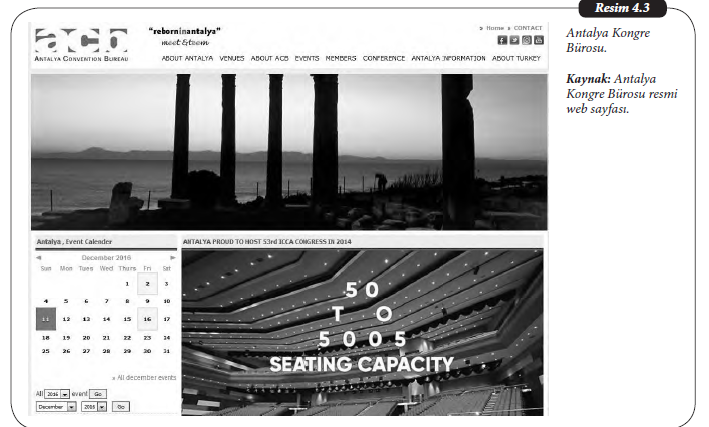 Ulusal Kongre Büroları
 Ulusal kongre büroları, bir ülkenin ya da bölgenin tanıtım ve pazarlama amacıyla kurulmuş, temsil ettikleri bölge ya da ülkenin kongre olanaklarını tanıtıcı ve pazarlayıcı bir görev üstlenir.
Hollanda Kongre Bürosu (NCB - Nederlandes Convention Bureau), Almanya Kongre Bürosu (DCB - (Deutsches Congress Bureau), Japon Kongre Bürosu (JCB -Japan Convention Bureau), İtalya Kongre Bürosu ve Avusturya Kongre Bürosu örnek olarak sayılabilir.
Yöresel Kongre Büroları Birlikleri
 Dünya genelinde bazı bölgelerde, farklı ülkelerde bulunan kongre bürolarının bir araya gelerek oluşturdukları yöresel birlikler ya da oluşumlardır. Asya Pasifik Kongre Büroları Birliği (AACVB - The Asian Association Of Convention And Visitor Bureaus) bu birliklere bir örnek olarak verilebilir.
ULUSLARARASI DÜZEYDE KONGRE TURİZMİ ÖRGÜTLENMESİ
   Uluslararası düzeyde kongre turizmine yön veren örgütler, kongre ve destinasyonların gelişimini, kongre büroları ile kongre düzenleyen kurum ve organizatörler düzeyindeki çalışmalarıyla bilinmektedir. Uluslararası kongreleri yönlendiren ve pazarlayan pek çok kuruluş bulunmaktadır.
Profesyonel Kongre Organizatörleri (PCO-Professional Congress Organizers)
   Profesyonel kongre organizatörleri, bir kongrenin organizasyonunda tüm işleri koordine eden, rehberlik yapan ve tüm insani, teknik ve parasal kaynakları harekete geçiren kişi ya da kuruluşlardır. Profesyonel kongre organizatörleri, kongre organizasyonu içinde yer alan tüm faaliyetleri kapsayan paket programlar hazırlar ve uygular.
Profesyonel kongre organizatörleri, katılımcıların yiyecek ve içecek hizmetlerinin karşılanması, konaklamalarının sağlanması, eğitim programlarının planlanması, karşılama ve transfer hizmetlerinin verilmesi, konuşmacı ve davetlilerin organize edilmesi, güvenliklerinin sağlanması, sosyal kültürel ve rekreatif tur ve gezilerin düzenlenmesi gibi hizmetleri sunmaktadır.
Kongre organizatörlüğü, dünya genelinde 1970’li yıllarda başlamış ve bir iş alanı haline gelmiştir. Türkiye’de ise kongre organizasyonları, genellikle seyahat acentaları tarafından düzenlenmektedir.
Destinasyon Yönetim Örgütleri (DMO-Destination Management Organizations)
   Destinasyon yönetim örgütleri (DMO), kongre ve toplantı gibi organizasyonların lojistiğinin, ulaşımının ve sosyal aktivitelerinin tasarlanması ve uygulanmasında uzmanlaşmış, geniş yerel bilgi, uzmanlık ve kaynaklara sahip profesyonel hizmetler şirketleri olarak tanımlanmaktadır.
KONGRE TURİZMİYLE İLGİLİ ULUSLARARASI KURULUŞLAR, BİRLİKLER VE DERNEKLER
   Uluslararası kongreler açısından 18 Temmuz 1914 - 09 Haziran 1915 tarihleri arasında yapılan Viyana Kongresi modern anlamdaki ilk ve dünyanın en uzun kongresi olarak bilinmektedir.
Daha sonra 1960`lı yıllarda Batı Avrupa’da yavaş yavaş başlamıştır. 1963 yılında kurulan Uluslararası Kongre ve Toplantı Birliği - ICCA (International Congress and Convention Association), 1975 yılında kurulan ve şimdiki adı Uluslararası Destinasyon Pazarlama Birliği (Destination Marketing Association International – DMAI) ve Uluslararası Kongre Merkezleri Birliği (Association Internationale des Palais de Congress - AIPC) kurulmasıyla uluslararası anlamda kongre turizminin gelişmesinde önemli bir yol katedilmiştir.
Uluslararası Kongre ve Ziyaretçi Büroları Birliği (IACVBInternational Association of Convention and Visitors Bureaus)
  IACVBInternational Association of Convention and Visitors Bureaus) Kitabın önceki bölümlerinde bahsedildiği gibi 1914 yılında, Amerika Birleşik Devletleri’nin tamamına yayılan toplantı büroları “Uluslararası Toplantı Büroları Birliği’ni oluşturmuşlardır.  Bu kuruluş daha sonra “Uluslararası Kongre ve Ziyaretçi Büroları Birliği” (IACVBInternational Association of Convention and Visitor Bureaus) olarak isim değiştirmiştir.
Her yıl üyesi bulunan kongre bürolarının çıkarmış olduğu katalog ve düzenlemiş olduğu web siteleri ile tanıtmaktadır.
Uluslararası Kongre ve Toplantı Birliği (International Congress and Convention Association–ICCA)
    1963 yılında bir grup seyahat acentası tarafından kurulmuştur. Bu acentaların ilk ve en önemli amacı, hızla genişleyen uluslararası toplantı pazarında, seyahat sektörünün yer almasını sağlamak ve bu piyasadaki çalışmalarına dair güncel bilgi alışverişini sağlamaktı.
1965 yılında özellikle Latin Amerika’da üyelik giderek artmıştır. O zamanın kurallarına göre yalnızca “ortak üye” olarak seyahat şirketleri olmasına rağmen, KLM havayolu şirketi ilk üye havayolu şirketi olmuştur. Bunun üzerine ICCA’nın ilk kez logosu düzenlenmiş ve dernek diğer turizm şirketlerine de açılmıştır.
Uluslararası Destinasyon Pazarlama Birliği (Destination Marketing Association International–DMAI)
   DMAI, 1914 yılında Uluslararası Kongre Büroları Derneği adı altında, kongre, turizm ve toplantı hizmet ve isteklerinin profesyonelce uygulanması amacıyla kurulmuştur. 1975 yılında değişen adını daha sonra 2005 yılının ağustos ayında dernek adını tekrar değiştirerek şimdiki adı olan “Uluslararası Destinasyon Pazarlama Birliği” adını almıştır.
Birliğin birincil amacı üyeleri arasında kongre sektörüyle ilgili bilgi alışverişini kolaylaştırmak, toplantı ve kongre hizmet ve taleplerinde en iyi profesyonel uygulamaları teşvik etmektir.
Uluslararası Kongre Merkezleri Birliği (Association Internationale des Palais de Congress-AIPC)
  AIPC (Uluslararası Kongre Merkezleri Birliği) dünya genelindeki profesyonel kongre ve sergi merkezleri yöneticileri için kurulmuş bir sektör birliğidir. AIPC, araştırma, eğitim ve iletişim ağı programları aracılığıyla yüksek standartlara ulaşmak amacıyla gerekli araçları sağlarken aynı zamanda kongre merkezi yönetiminin mükemmelliği için gerekli tanıtım ve teşvikleri sunmaktadır.
AIPC, dünya genelinde 750’den fazla profesyonel yöneticinin katılımıyla 54 ülkede 170 önde gelen kongre merkezinden oluşan küresel bir ağı temsil etmektedir.
Kendimizi Sınayalım
1. Aşağıdaki illerden hangisi 2016 yılı itibariyle halen bir kongre ve ziyaretçi bürosuna sahip değildir?
a. Antalya
b. Ankara
c. İstanbul
d. Bursa
e. İzmir
2. Aşağıdakilerden hangisi bir şehrin tercih edilen destinasyon olabilmesi için belirtilen kriterler arasında yer almaz?
a. Kongre merkezi sayısının yeterli olması
b. Mahalli idarelerinin katkı ve desteğinin olması
c. Konaklama tesislerinin az sayıda olması
d. Kongre merkezi sayısının yeterli olması
e. Ulaşılabilir olması
3. Aşağıdakilerden hangisi kongre ve ziyaretçi büroları ile ilgili olarak doğru bir bilgidir?
a. Türkiye’de kongre ve ziyaretçi büroları faaliyet halinde değildir
b. Kongre ve ziyaretçi bürolarının hemen hemen tamamı kar amacı güden kuruluşlardır
c. Kongre ve ziyaretçi bürolarının görevi ülke düzeyinde faaliyetlerde bulunmaktır
d. Kongre ve ziyaretçi büroları 2000 yılından sonra ortadan kalkmışlardır
e. Kongre ve ziyaretçi bürosunun ilki Amerika’nın Detroit şehrinde kurulmuştur.
4. Aşağıdakilerden hangisi ulusal turizm işletmelerinde kongre turizmine katkıları ile ilgili olarak söylenemez?
a. Ulusal turizm işletmeleri kongrelere yalnızca maddi anlamda destek olurlar
b. Ulusal turizm işletmeleri kongre mekânlarının tanıtımına katkı sağlarlar
c. Ulusal turizm işletmeleri kongre mekânlarının potansiyeli hususunda yardımcı olurlar
d. Ulusal turizm işletmeleri kongre mekanlarının pazarlanmasına yardımcı olurlar
e. Ulusal turizm işletmeleri ilgili kuruluşlarla görüşmeleri sağlamada yardımcı olurlar
5. İstanbul Kongre ve Ziyaretçi Bürosu kaç yılında kurulmuştur?
a. 1996
b. 1997
c. 1998
d. 1999
e. 1995
6. Bir kongrenin organizasyonunda tüm işleri koordine eden, rehberlik yapan ve tüm insani, teknik ve parasal kaynakları harekete geçiren kişi ya da kuruluşlara ne ad verilir?
a. Profesyonel kongre organizatörleri
b. Kongre ve ziyaretçi büroları
c. Ulusal turizm işletmeleri
d. Ulusal kongre ve ziyaretçi büroları
e. Destinasyon yatırım örgütleri
7. Aşağıdakilerden hangisi profesyonel kongre organizatörlerinin
kongre organizasyonları içindeki tüm faaliyetleri kapsayan paket program içinde olması beklenmez?
a. Katılımcıların kayıtlarının tutulması
b. Kongre salonları oturma düzenlerinin planlanması
c. Katılımcıların kayıtlarının tutulması
d. Kongre yayın işlerinin planlanması ve yürütülmesi
e. Kongreye katılacak delegelerin tamamını belirlemek
8. Yapısal olarak profesyonel kongre organizatörleri gibi çalışan ama Amerika Birleşik devletlerinde farklı bir isimle anılan örgüte ne ad verilir?
a. Profesyonel konferans organizatörleri
b. Destinasyon bilişim örgütleri
c. Destinasyon yönetim örgütleri
d. Kongre ve ziyaretçi büroları
e. Etkinlik pazarlama örgütü
9. Aşağıdakilerden hangisi dünya genelindeki profesyonel kongre ve sergi merkezleri yöneticileri için kurulmuş sektör birliğinin adıdır?
a. Uluslararası Destinasyon Pazarlama Birliği
b. Uluslararası Kongre Merkezleri Birliği
c. Uluslararası Kongre ve Ziyaretçi Büroları Derneği
d. Uluslararası Kongre ve Toplantı Birliği
e. Profesyonel Kongre Organizatörleri
10. 1963 yılında yedi seyahat acentası tarafından kurulduktan sonra, aynı yıl Atina’dan da 16 şirketin üye olmasıyla birlikte ilk resmi toplantısını düzenleyen kuruluşun adı nedir?
a. Uluslararası Destinasyon Pazarlama Birliği
b. Uluslararası Kongre Merkezleri Birliği
c. Uluslararası Kongre ve Ziyaretçi Büroları Derneği
d. Uluslararası Kongre ve Toplantı Birliği
e. Profesyonel Kongre Organizatörleri